Intro Slide 1
Interactive Online Maths Problem-Solving Sessions.
Abi Kirk
STEMinar Series
9th January 2024
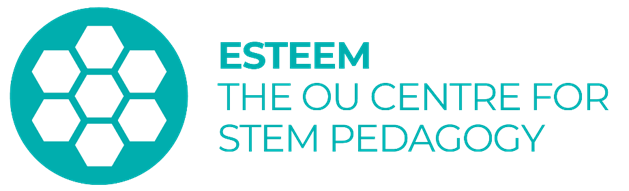 Contents 2
Contents
Background
Individual Support to Group Sessions
Mathematical Icebreaker
Group Work Style A
Group Work Style B
Modifications to Feedback
Group Work Style C
03
09
15
19
23
28
31
Background Title 3
Background
Overview of Speech in Online Tutorials
Literature 1 4
Literature on Speech in Online Tutorials
Sequence of studies (Kear et al (2012), Lowe et al (2016), Butler et al (2018), Campbell et al (2019), Rogers et al (2019) ) suggests few students speak in OU online STEM tutorials.
Speech did occur in the early small-group tutorials.
More recently emphasis moved away from speech, towards text chat.

However, students do speak in online individual support sessions (ISS).
This project - ideas from ISS used to design group sessions.
Literature 2 5
Literature on Online Teaching During Pandemic
Sudden move online of teaching and support provided new information on online Maths sessions.
Hodds (2020), Hodds and Lawson (2021), Mullen et al (2021), Johns and Mills (2021) document this move and discuss its possible future impact.

Project drew on sources on small-group teaching online, available at early stage (Bailey et al (2021), Docherty (2021), Giansiracusa (2021), Jaggi (2021), O’Hagan (2021), Santos & Butorac (2020).
Related sources describe student behaviour (Docherty (2021a), Giansiracusa (2021a), O’Hagan (2021a), Santos (2021a)).
References 1 6
References 1
Toby Bailey, George Kinnear, Steven O'Hagan, Ruth Reynolds & Reuben Wheeler (2021) “A Model for Focussed Small-group Workshops in Mathematics.” OSF Preprints. January 5. doi:10.31219/osf.io/s932g. Retrieved 30th March 2021.
Butler, D., Cook, L. & Haley-Mirnar, V. (2018) Achieving student centred facilitation in online synchronous tutorials. eSTEeM Final Report (PDF) Retrieved 6 April 2020.
Anne Campbell, Anne-Marie Gallen, Mark H. Jones & Ann Walsh (2019) The perceptions of STEM tutors on the role of tutorials in distance learning, Open Learning: The Journal of Open, Distance and e-Learning, 34:1, 89-102, DOI: 10.1080/02680513.2018.1544488
Docherty, P. (2021), Peer Instruction in Online Synchronous Sessions in a Calculus Course, Teaching and Learning Mathematics Online workshop, 17 March 2021.
Docherty, P. (2021a), Heriot-Watt University, Email Communication 7th May 2021.
Giansiracusa, J. (2021), Fostering Community and Flipped Classrooms, Teaching and Learning Mathematics Online Workshop, 17 March 2021.
Giansiracusa, J. (2021a), Swansea University, Email Communication 27th May 2021
References 2 7
References 2
Gilbert, H., Hodds, M & Lawson, D. (2021) ‘Everyone seems to be agreeing at the minute that face-to-face is the way forward’: practitioners’ perspectives on post-pandemic mathematics and statistics support. Teaching Mathematics and its Applications: An International Journal of the IMA (2021) 40, 296-316. 
Heins, B., Duensing, A., Stickler, U. & Batsone, C. (2007), Spoken interaction in online and face-to-face language tutorials, Computer Assisted Language Learning, 20:3, 279-295, DOI: 10.1080/09588220701489440 
Hodds, M. (2020) A report into the changes in Mathematics and Statistics support practices due to Covid-19. Report from the Sigma Network, June 2020. Accessed 26th January 2021.
Jaggi, S. (2020), Fully-flipped fully-online classes: Leveraging incentives to create online communities of learning, Teaching and Learning Mathematics Online Workshop, 3rd September 2020. Viewed 24th March 2021.
Johns, C. & Mills, M. (2021) Online mathematics tutoring during the COVID-19 pandemic: recommendations for best practices. PRIMUS, 31, 99 – 117.
Kear, K., Chetwynd, F., Williams, J., & Donelan, H. (2012), Web conferencing for synchronous online tutorials: Perspectives of tutors using a new medium, Computers & Education, 58(2021), 953 – 963.
References 3 8
References 3
Lowe, T., Mestel, B., & Williams, G. (2016). Perceptions of online tutorials for distance learning in mathematics and computing. Research in Learning Technology, 24(1), 30630.
Mullen, C., Pettigrew, J., Cronin, A., Rylands, L. & Shearman, D. (2021) Mathematics is different: student and tutor perspectives from Ireland and Australia on online support during COVID-19, Teaching Mathematics and its Applications: An International Journal of the IMA (2021) 40, 332-355.
O’Hagan, S. (2021), A Model for Small-Group Tutorials, Teaching and Learning Mathematics Online Workshop, 5th January 2021. Viewed 25th March 2021. 
O’Hagan, S. (2021a), University of Edinburgh, Email Communication, 6th May 2021.
Rogers, K.S., Thomas, C., & Holmes, H. (2019) Final project report for eSTEeM project: Active learning in synchronous online tuition: increasing student interaction. Retrieved 19th November 2019.
Santos, S. & Butorac, B. (2020), ‘Switching On’ Online, Teaching and Learning Mathematics Online Workshop, 3rd September 2020. Viewed 23rd March 2021.
Santos, S. (2021), Kings College London, Email Communication 4th June 2021.
Individual Support to Group Sessions Title 9
Individual Support to Group Sessions
02
Data Gathering 10
Data Gathering
Data gathered from Maths tutors 2020/21 on what encourages speech in ISS.
Small survey and descriptive logs of six ISS.
Free-text responses and logs analysed thematically.
Findings supplemented by ideas in sources on small-group sessions (Slide 5) and Heins et al (2007) on online language sessions.
Themes 1 11
Themes that Emerged 1
Students may speak when they see a benefit from doing so, through:
voicing a need
ensuring discussions suit their ideas/preferences
content related to assessment.
Students may be anxious about exposing errors/vulnerabilities, and may overcome this when they:
see their needs being met
can respond a step at a time rather than providing overall direction
can start by talking about familiar content
are familiar with the group.
Themes 2 12
Themes that Emerged 2.
Other suggestions from the external sources:
clear structure and roles for participants
making format and purpose clear
providing problems to attempt in advance
breakout groups of 3-6.
Session Design 13
Overview of Session Design
Problem set, session format, technical guidance sent week ahead.
Components of design:
Quiz to help tutor select problems – questions for understanding and problem preferences.
Mathematical Icebreaker – spotting errors in a solution.
Problem solving in three styles – Breakout Styles A and B; Style C in plenary with tutor providing structure and pointers.

Researcher ran 1-2 sessions for M337 students in 2021 and 2022.
Ran in Adobe Connect with OneNote screen-shared for Icebreaker and Style C.
Data Gathering and Analysis 14
Overview of Data Gathering and Analysis
Data gathered from each session:
Recordings/transcripts/chronological commentaries of plenary parts
Observation notes of breakout parts
Student views in feedback survey.
Analysis methods:
Transcripts/commentaries split into ‘interaction segments’.
Observation notes used to describe what took place in breakouts.
Analysed for interaction types, effectiveness, issues arising.
Student views taken into account in each analysis.
Overall process
Issues that arose in 2021 were used to modify the design for 2022
Modified design implemented in 2022 and evaluated using the analysis above.
Icebreaker Title 14
Mathematical Icebreaker.
03
Icebreaker Outline 16
Icebreaker Outline
Done in plenary, straight after Quiz.
Uses problem and solution containing errors, sent out in advance.
Solution displayed in OneNote Notebook, accessed remotely and screen-shared.
Students are invited to identify errors, and mark them on Notebook for all to see. 

Used in 2021 (Group 1 5 students, Group 2 4 students) and in 2022 (4 students).
Icebreaker Success and Interaction 17
Overall Success and Interaction
Each time, most or all students took part.
They were able to identify the errors and mark them on the Notebook.
Views of the effectiveness were broadly positive.

2021: little interaction between students – half of segments involve none - interaction in Gp 2 slightly richer than Gp 1.
2022: still around half segments involve no interaction between students – but in those that do, it is much richer. 
2022: 3 segments are started spontaneously by a student, which does not happen at all in 2021 – suggests livelier and more student-centred in 2022.
Icebreaker Issues & Recommendations 18
Icebreaker Issues & Recommendations
2021, one error hard to spot – led discussion trying to correct outcome.
Added extra length – also involved creating new Maths – undesirable, as exposing for students.
For 2022, unclear error was removed - extra unintended discussion did not happen - Icebreaker shorter as desired.

Recommend giving choice to feed in errors verbally or on Notebook first – in 2021 some did the latter unexpectedly, and their inputs were rather ignored.
Recommend encouraging to indicate what’s discussed in a range of ways – pointing, underlining or verbally describing location.
Style A Title 19
Group Work  Style A
03
Style A Outline 20
Outline of Style A
Design
3 students in breakout, solving long problem.
One writes, one decides method, one does calculations.
Feedback to whole group.
Implementation
Because of numbers, did in pairs – 3rd role missing.
Four pairs in 2021; two in 2022.
Style A Breakout Effectiveness 21
Effectiveness of Breakout
All pairs but one had rich discussions in breakout, and solved their problem.
Because one pair did not get going, it is recommended to add clear instructions of the format in the room.
However, one pair in 2022 did not always discuss choice of method before writing.
Likely reasons: writing solution from trying problem in advance; lack of method choice; distraction of trouble writing on board.
Best to use for a problem with a choice of method, to avoid this issue and produce livelier discussion.
Recommend tutor being available to make targeted teaching inputs where needed – valued when present, missed when not.
Style A Feedback Effectiveness 22
Effectiveness of Feedback.
Pairs came back together and tutor facilitated discussion of their work:
First year interaction mostly mediated via tutor – second year more student centred.
Perhaps difference made by displaying whiteboard side-by-side, discussed later.
Discussion mathematically richer first year, where there’d been choices of method and not all content could be seen at once – teaching points made were valued.
Recommend aiming for the better aspects of both, by having choices of method and placing boards side-by-side.
Style B Title 23
Group Work Style B
04
Style B Outline 24
Outline of Style B
Design
Groups of 3 – 3 breakout rooms per group.
Each student begins a solution on their whiteboard.
Students moved to new room, to continue another’s solution, etc.
Feedback in plenary.
Implementation
Once in 2021, once in 2022 – 4 students all in one group.
Observers stayed in one room as students moved.
Style B Modifications 25
Breakout Effectiveness and Recommendations
2021 - people worked at different speeds due to some trouble writing - some forgot to stop after a step. 
Meant students could not continue others’ solutions. 
2022 - clearer instructions in breakouts; built in time to test out writing/typing at start.
2022 – students did manage to continue others’ solutions, usually without jumping or repeating selves. 
Mixed views on continuing others’ solutions.
One felt unsupported – recommend encouraging to send messages to Host.
Style B Feedback Effectiveness  26
Effectiveness of Feedback(2022)
All four students participated – rich and responsive discussion.
Free-flowing discussion – moving through problem in logical order.
Momentum kept going by choices, mainly made by students: remain on a whiteboard or hop to another; comment on maths content or experience; respond to tutor, student or on-screen content.

Part b) of problem – only one student started solving - other had jumped stage.
That student felt open to criticism.
Recommend asking them to send tutor message before starting new part, so tutor can manage this.
Feedback Comparison 27
Feedback Comparisons
2022 - Style B feedback found more lively and more student-centred than A. 
Liveliness may come from choices of method and ability to remark on experience.
B showed more detailed discussion, even though content all visible – probably because choices of method possible, unlike in A. 

2021 more tutor-centred – 2022 more student-centred – choices of board to look at possible in 2022.
2021 more mathematically in-depth – tutor asking follow-up questions, and linking content on boards not all seen at once.
Modifications to Feedback Title 28
Modifications to Feedback
05
Feedback Modifications 1 29
Whiteboards Side-by-Side
2021 - feedback done in each breakout.
Comparisons natural – relied on memory.
One student found hard to follow – suggested placing next to correct solution.
2022 - whiteboards from several breakouts side-by-side in main room.
Style A - enabled comparison between the pairs – perhaps less detail as similar and visible.
Style B - facilitated rich discussion – throughout it students hopped between boards, comparing their work.
Feedback Modifications 2 30
Pointing at Content/Chance to Speak
2021 - one student found feedback hard to follow - suggested pointing to the content discussed.
2022 - planned to ask students to do this, but tutor forgot. 
No problem - possibly because in Style A content was subdivided with less per page; in Style B students said which board they were talking about. 

2021 – students not always given equal chance to speak.
2022 – balance happened quite naturally, as everyone had contributed to their pair/each board.
Style C Title 31
Group Work 
Style C
05
Style C Outline 32
Style C Outline
In plenary, solving a long problem with several parts.
Tutor provides structure, breaking parts down further, and gives key pointers.
A different student answers each part – mix of verbal and writing down in shared OneNote Notebook. 
Used with Group 1 in 2021 (5 students) and in 2022 (4 students).
Style C Interaction 33
Style C: Interaction
Interaction could be quite tutor-mediated, because of design.
2021 - interaction became richer towards end.
2022 - richest interaction, true teamwork, was near start.
Overall interaction was richer in 2022 – perhaps because those students had worked together more before Style C. 
2022 – towards end one student dominated – mainly by pasting in prepared answers – two then took part much less. 
This dominance was seen when parts did not break down so easily into subparts, and involved larger leaps, so it is suggested to avoid this.
Style C Problem Structure 34
Style C: Problem Structure
Effect of Tutor’s Structure/Pointers
2021 - students worked within structure and made use of pointers.
2022 – tutor had to do less, as students were more pro-active. 
Building on Previous Work
The way Problem parts built on previous ones meant students were always building upon others’ work. 
This means the process was more collaborative than the interaction alone would  suggest.
Style C Other 35
Style C: Other Issues
Talking/Writing
Students almost never talk while sketching or writing.
Amount of detail needed appears to determine whether they speak or write first.
Updating Delay
2021 & 2022 - one student whose writing took around a minute to appear on Notebook as viewed by others. 
Conversations usually covered gap – but did slow down the session.
Time also taken for students to write/sketch – in 2021 at times group sat in silence, whereas in 2022 gap covered by speech.
Suggest covering such silence with discussion – promote more lively atmosphere.
Style C Tutor Speech 36
Style C: Tutor Speech
2021 – impression of tutor talking a lot – much was useful, some less so.
Recommend pasting Problem parts into Notebook beforehand, so tutor does not talk while writing them in. 
2021 – tutor often described changes on screen; rarely done in 2022, though not conscious decision. 
Generally more student centred if tutor does not do this.
Slide Title 39
Thank you
Slide Title 40